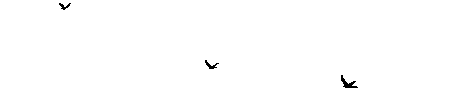 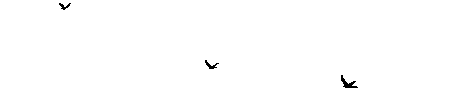 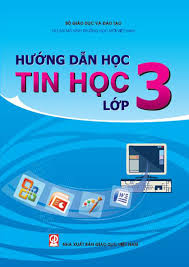 MÔN : TIN HỌC LỚP 3
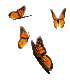 Giáo viên: Nguyễn Hoàng Long
KHỞI ĐỘNG
Câu 1: Khu vực chính của bàn phím máy tính gồm mấy hàng phím?
a. 1		b. 2		c. 6		d. 5
Câu 2: Trên bàn phím có hai phím có gai, đó là phím nào?
a. F, J		b. G, H		c. 1,2	d. 6,7
KHỞI ĐỘNG
Câu 3: Hai phím có gai thuộc hàng phím nào?
Hàng phím dưới	c. Hàng phím cơ sở
Hàng phím trên     d. Hàng phím số
Câu 4: Trên bàn phím phím dài nhất, gọi là phím cách. Phím cách nằm ở hàng phím nào?
Hàng phím dưới cùng  c. Hàng phím cơ sở
Hàng phím trên                 d. Hàng phím số
BÀI 5: TẬP GÕ BÀN PHÍM ( Tiết 1, Tiết 2)
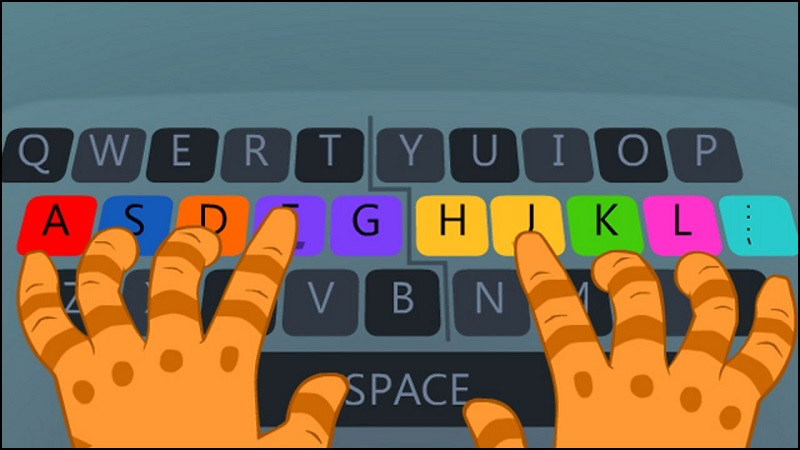 BÀI 5: TẬP GÕ BÀN PHÍM ( Tiết 1, Tiết 2)
MỤC TIÊU
1. Kiến thức:
Biết cách gõ bàn phím bằng 10 ngón tay;
2. Kỹ năng
Biết cách gõ bàn phím bằng 10 ngón tay;
Tự tập luyện gõ bàn phím bằng 10 ngón tay với phần mềm Kiran’s Typing Tutor
3. Thái độ
Hào hứng khi bước đầu làm quen các thao tác tập gõ bàn phím.
BÀI 5: TẬP GÕ BÀN PHÍM ( Tiết 1, Tiết 2)
Hoạt động 1: Cách gõ bàn phím bằng 10 ngón tay
A. HOẠT ĐỘNG 
   CƠ BẢN
BÀI 5: TẬP GÕ BÀN PHÍM ( Tiết 1)
HOẠT ĐỘNG CƠ BẢN
a. Nhắc lại cách đặt tay
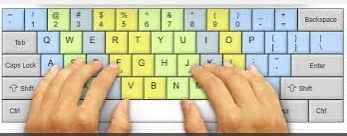 Câu hỏi: Em hãy nêu và thực hiện cách đặt tay trên bàn phím máy tính?
Đặt nhẹ tay lên các phím xuất phát ở hàng cơ sở. 
 Ngón tay trỏ của tay trái đặt lên phím F, các ngón còn lại đặt lên các phím A S D
 Ngón tay trỏ của tay phải đặt lên phím J, các ngón còn lại đặt lên các phím K L ;
 Hai ngón cái đặt lên phím cách.
b. Quan sát hình
BÀI 5: TẬP GÕ BÀN PHÍM ( Tiết 1)
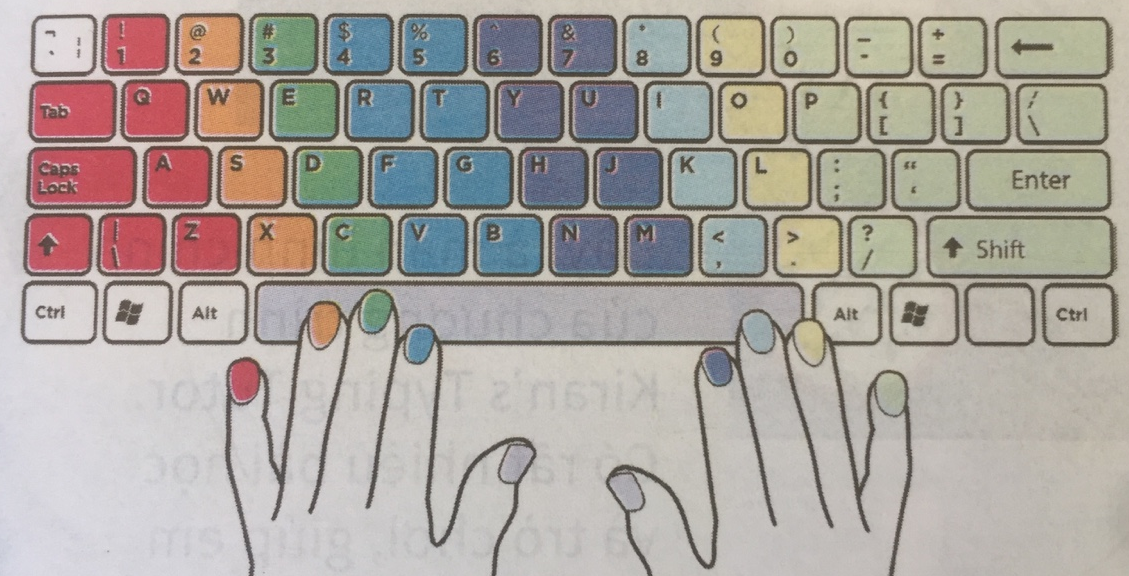 Ngón giữa
Ngón áp út
Ngón út
Ngón út
Ngón cái
Ngón giữa
Ngón trỏ
Ngón trỏ
Ngón áp út
BÀI 5: TẬP GÕ BÀN PHÍM ( Tiết 1, Tiết 2)
Điền các chữ còn thiếu vào bảng dưới đây
Caps Lock, Shift
Enter, Shift
Út
1, Q, A, Z
0, P, :, ?
2, W, S, X
Áp út
Giữa
7, U, J, M
8, I, K, <
Trỏ
Phím cách
6, Y, H, N
Điền các chữ còn thiếu vào bảng dưới đây
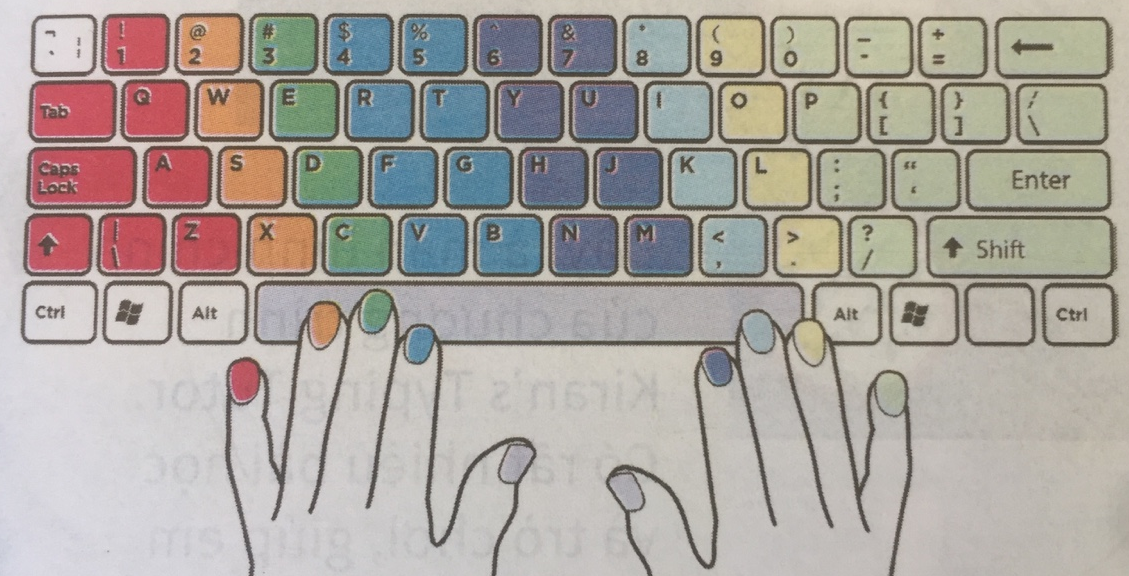 Caps Lock, Shift
Caps Lock, Shift
Út
Enter, Shift
Enter, Shift
Út
Út
Út
1, Q, A, Z
0, P, :, ?
Út
Út
2, W, S, X
9, O, L, >
Áp út
Áp út
3, E, D, C
3, E, D, C
7, U, J, M
Giữa
Giữa
Trỏ
4, 5, R, T, F, G, V, B
8, I, K, <
Trỏ
Giữa
Phím cách
6, Y, H, N
Cái
Trỏ
BÀI 5: TẬP GÕ BÀN PHÍM ( Tiết 1, Tiết 2)
Hoạt động 2: Tập gõ bàn phím bằng 10 ngón tay với phần mềm Kirian’s Typing Tutor
A. HOẠT ĐỘNG 
   CƠ BẢN
BÀI 5: TẬP GÕ BÀN PHÍM ( Tiết 1, Tiết 2)
2. Tập gõ bàn phím bằng 10 ngón với phần mềm Kiran’s Typing Tutor
- Khởi động chương trình Kiran’s Typing Tutor bằng cách nháy đúp chuột vào biểu tượng          trên màn hình nền.
a.  Khởi động và thoát khỏi chương trình Kiran’s Typing Tutor.
+ Khởi động chương trình Kiran’s Typing Tutor bằng cách nào?
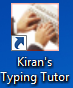 + Thoát khỏi chương trình Kiran’s Typing Tutor bằng cách nào?
- Thoát khỏi chương trình Kiran’s Typing Tutor bằng cách nháy vào nút            hoặc         để thoát khỏi chương trình
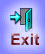 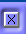 BÀI 5: TẬP GÕ BÀN PHÍM ( Tiết 1, Tiết 2)
b.  Nhập người chơi và bắt đầu luyện tập gõ bàn phím
B1: Nháy đúp chuột vào biểu tượng          trên màn hình nền.
B2: Gõ tên trong mục
                                   User Name
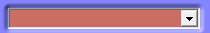 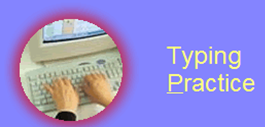 B3: Nháy chọn mục
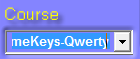 B4: Nháy chọn mục hàng phím luyện tập trong ô
B5: Tập gõ bằng 10 ngón theo các kí tự hiện trên khung
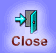 B6: Thoát khỏi bài luyện tập: Nháy vào nút
TRÒ CHƠI
non
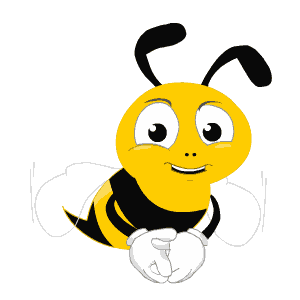 Ong
học
việc
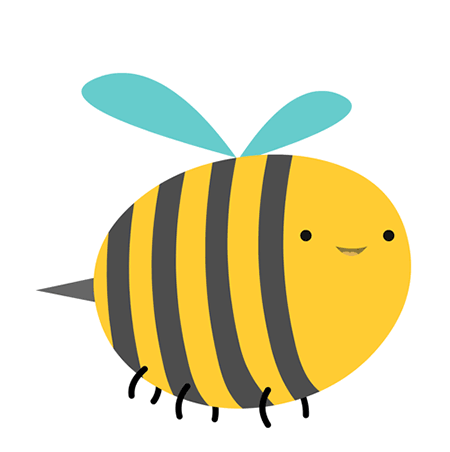 BÀI 5: TẬP GÕ BÀN PHÍM ( Tiết 1, Tiết 2)
LUẬT CHƠI
Thầy chia lớp làm hai đội đội A và đội B mỗi đội có 4 câu hỏi để trả lời sau 4 câu hỏi đội nào có số điểm cao nhất giành chiến thắng. Nếu sau 4 câu hỏi hai đội có số điểm bằng nhau thì sẽ phân thắng bại bằng câu hỏi phụ.
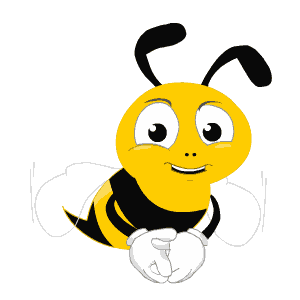 BÀI 5: TẬP GÕ BÀN PHÍM ( Tiết 1, Tiết 2)
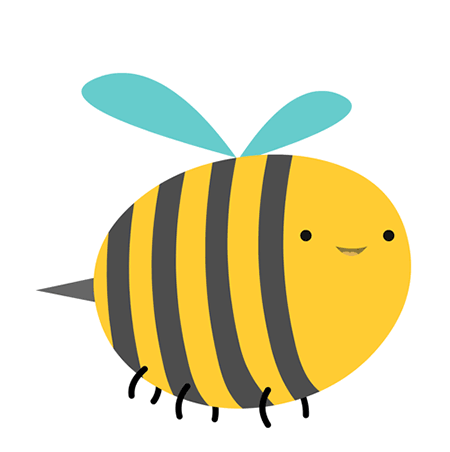 Câu 1: Phím Caps Lock, Shift ta dùng ngón tay nào để gõ?
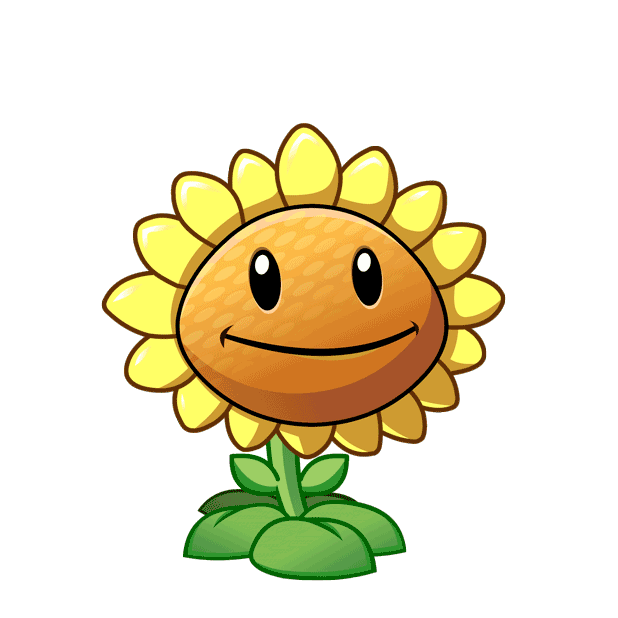 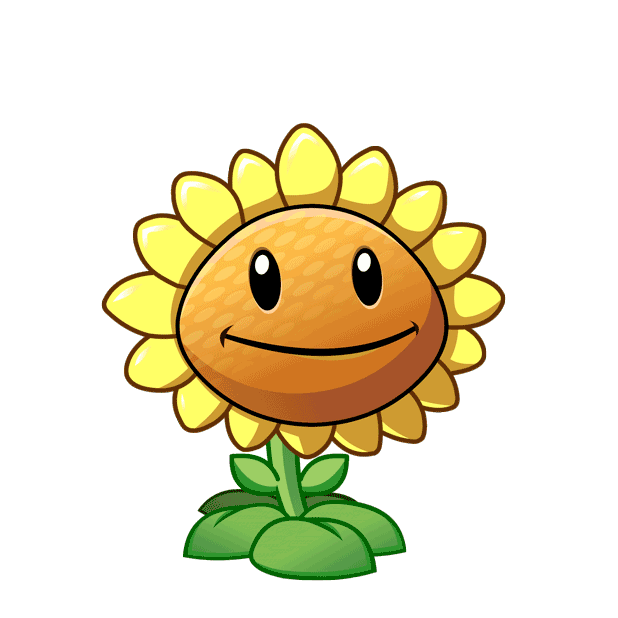 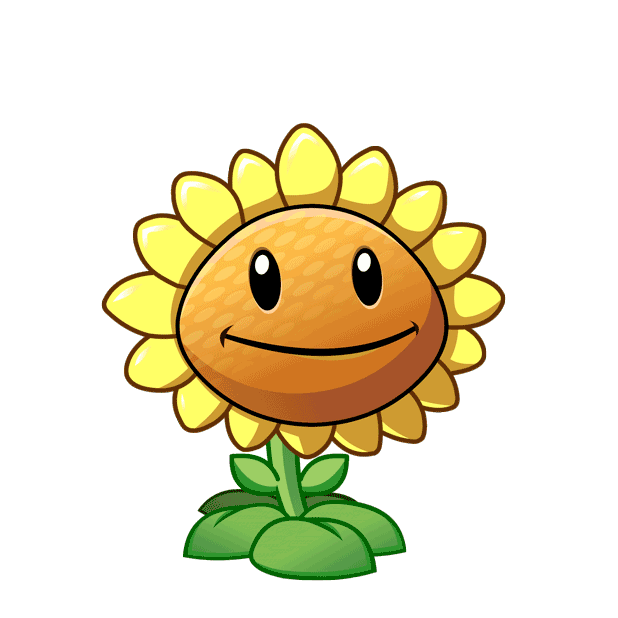 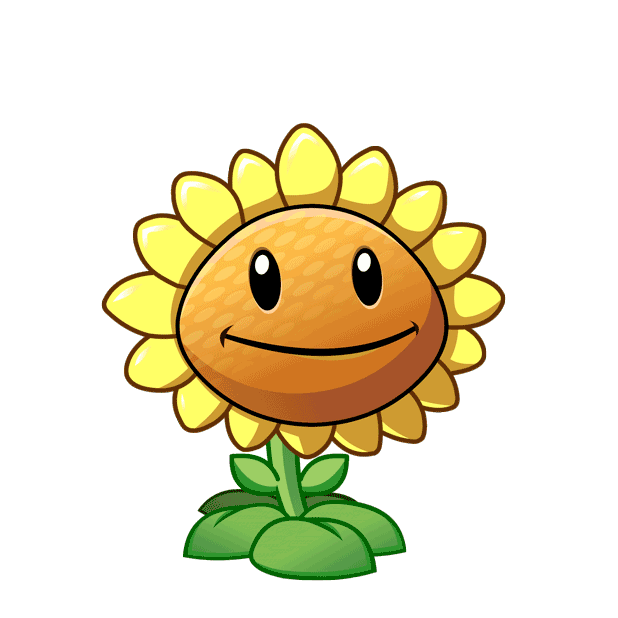 A. Út
B. Giữa
C. Phải
D. Áp út
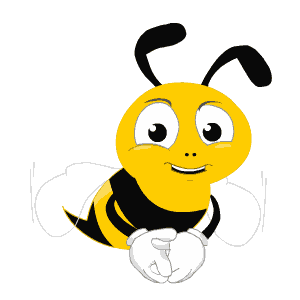 BÀI 5: TẬP GÕ BÀN PHÍM ( Tiết 1, Tiết 2)
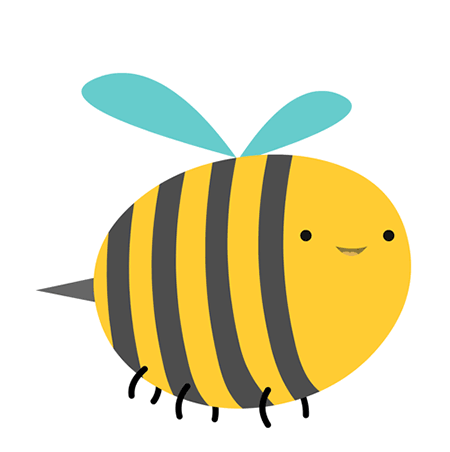 Câu 2: Trên bàn phím có hai phím có gai là phím nào?
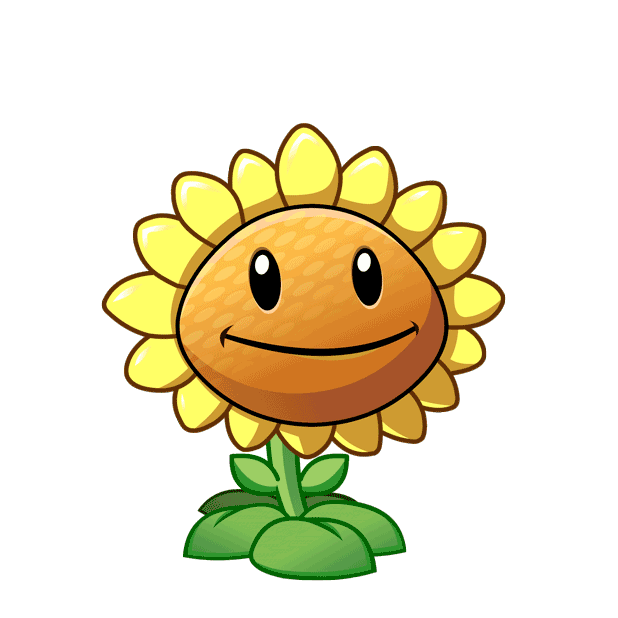 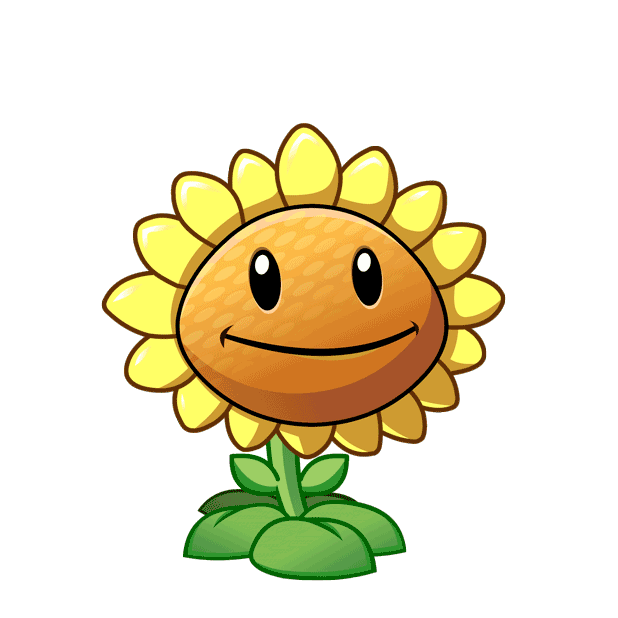 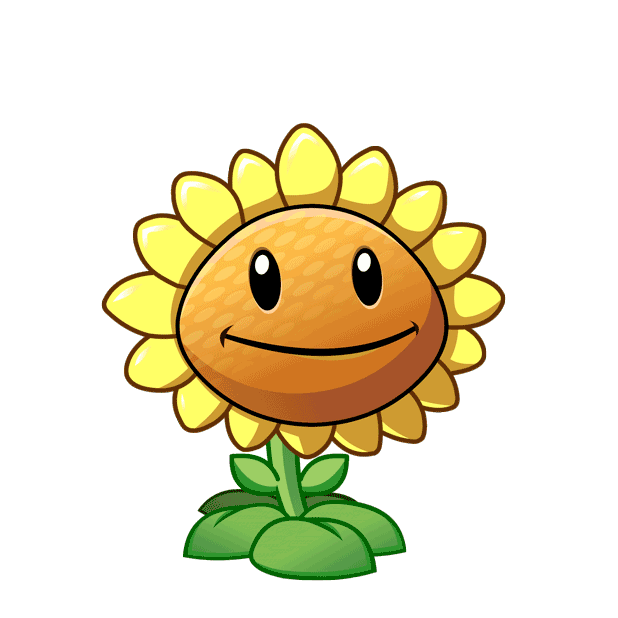 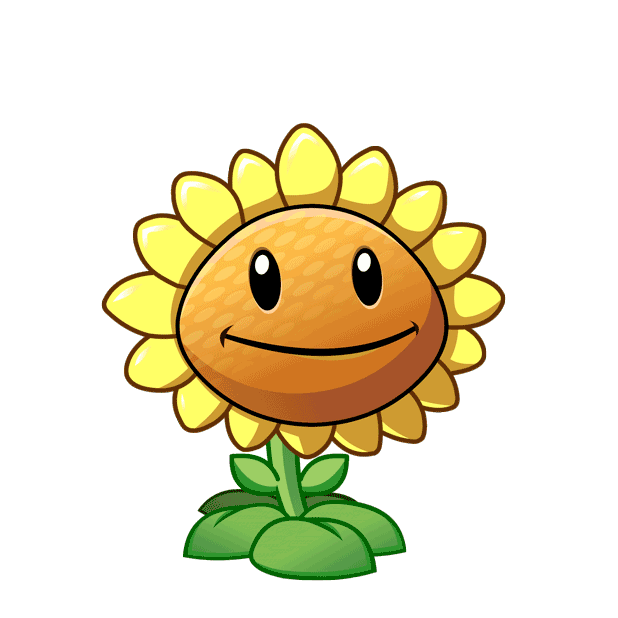 A. G,H
B. F,J
C. L,N
D. U,P
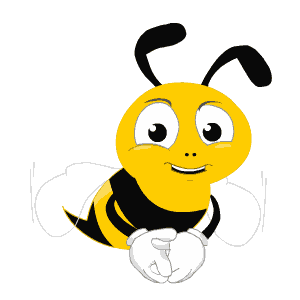 BÀI 5: TẬP GÕ BÀN PHÍM ( Tiết 1, Tiết 2)
Câu 3: Trước khi bắt đầu tập gõ bàn phím ta phải làm gì?
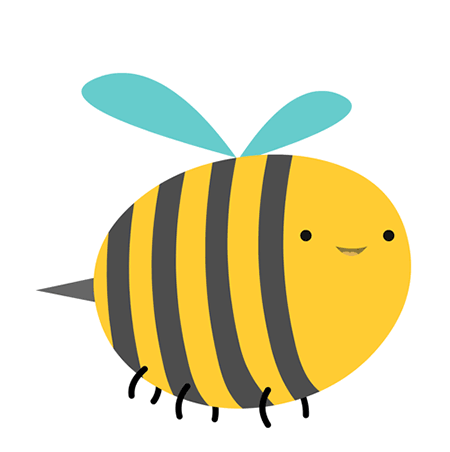 A. Viết tên lớp
C. Viết tên đăng kí
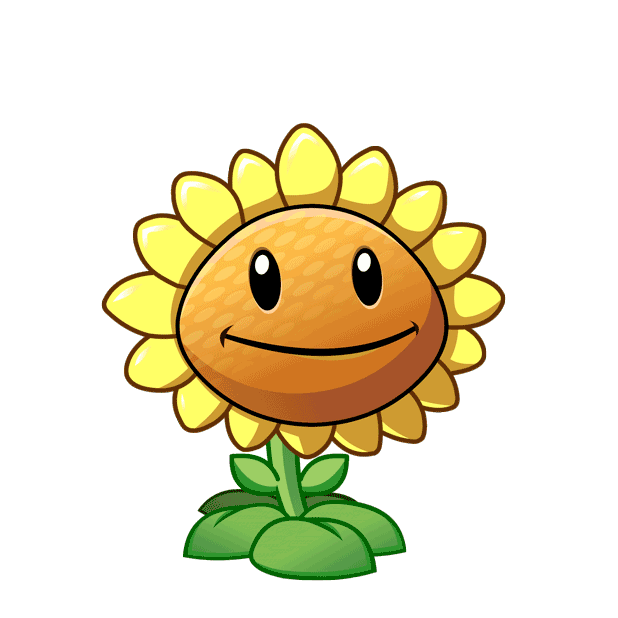 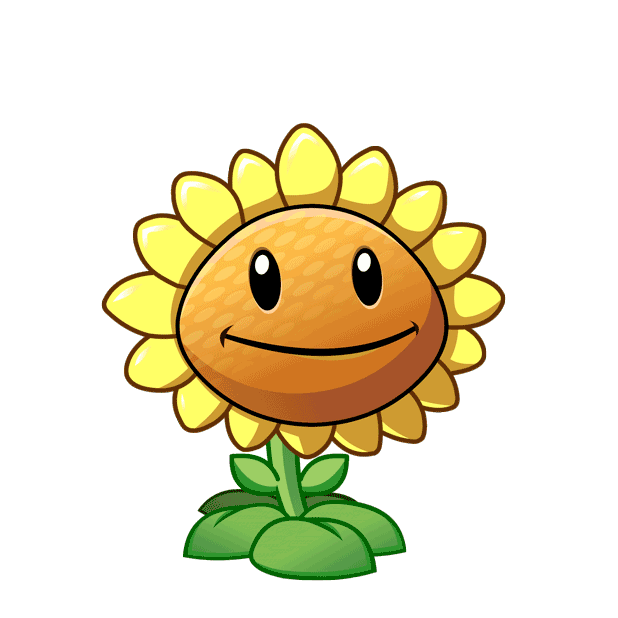 D. A, B đều đúng
B. Viết ngày sinh
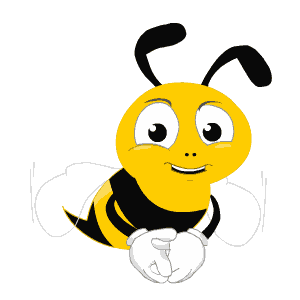 BÀI 5: TẬP GÕ BÀN PHÍM ( Tiết 1, Tiết 2)
Câu 4: Trên bàn phím có phím dài nhất, gọi là phím cách. Phím cách nằm ở hàng phím nào?
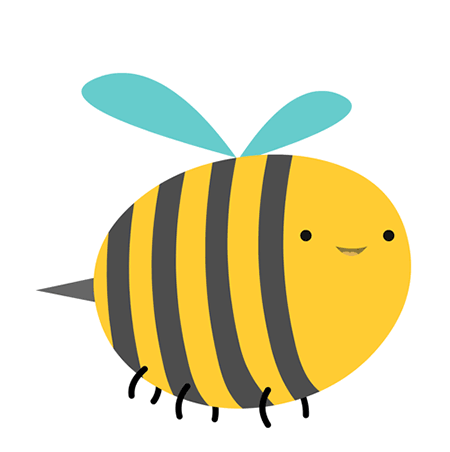 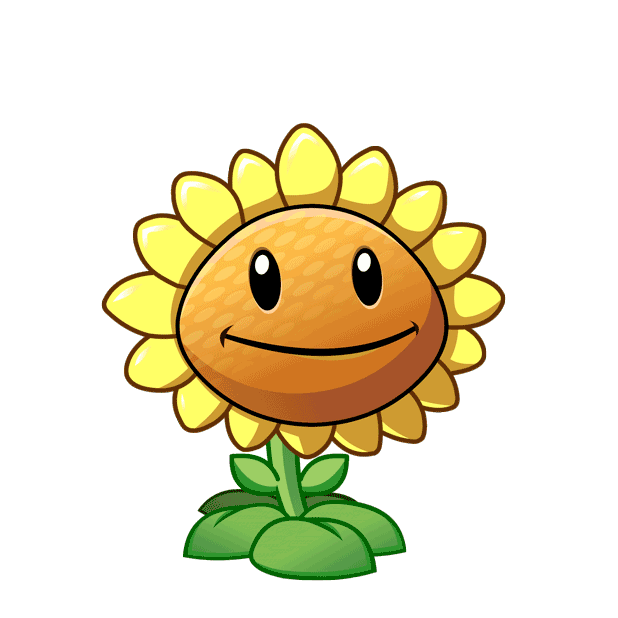 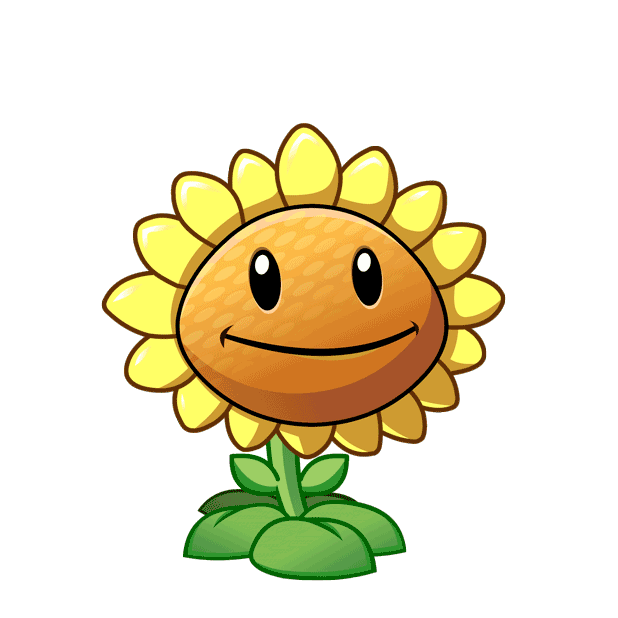 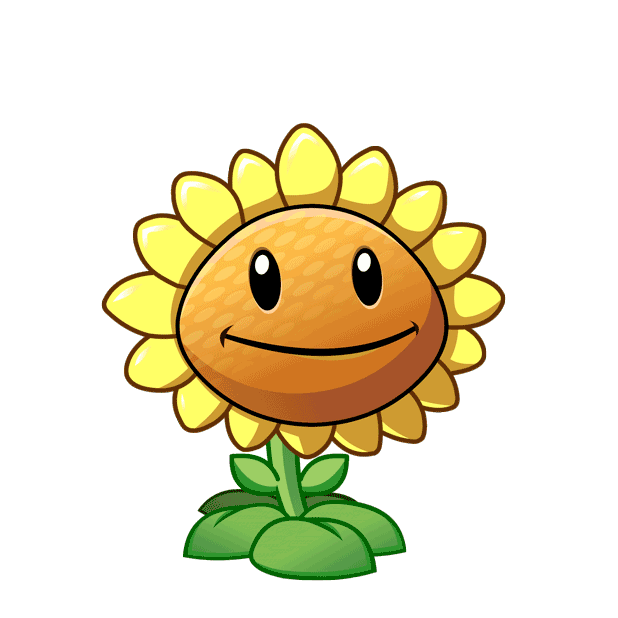 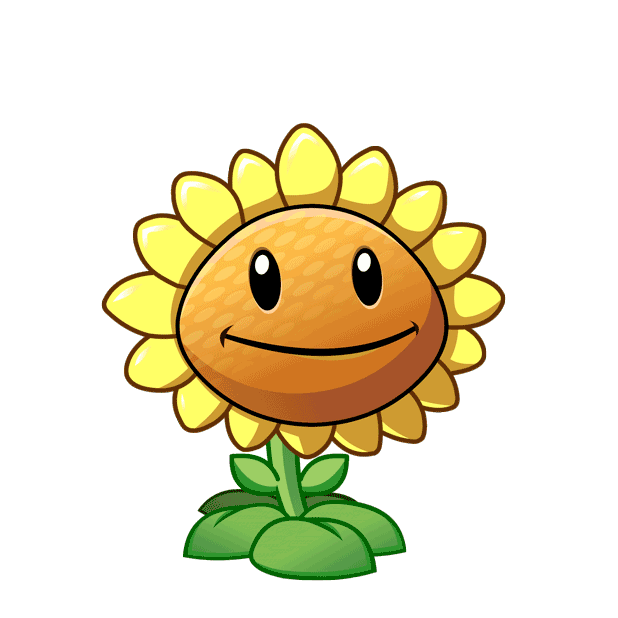 A. Cơ sở
B. Dưới
C. Trên
D. Dưới cùng
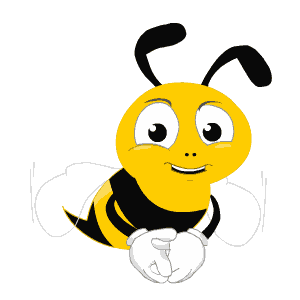 BÀI 5: TẬP GÕ BÀN PHÍM ( Tiết 1, Tiết 2)
Câu 5: Khu vực chính của bàn phím máy tính gồm mấy hàng phím?
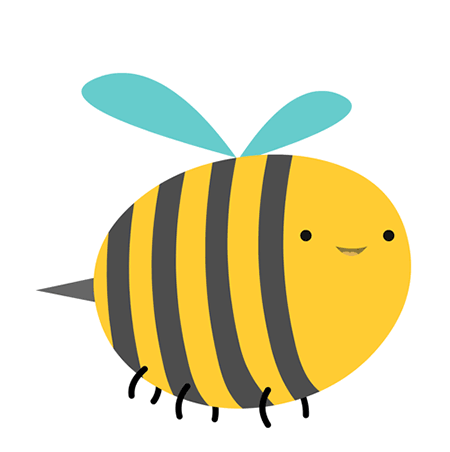 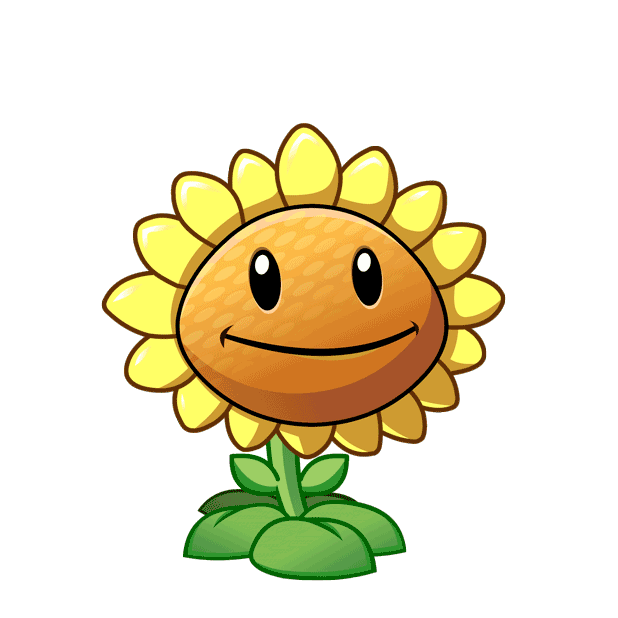 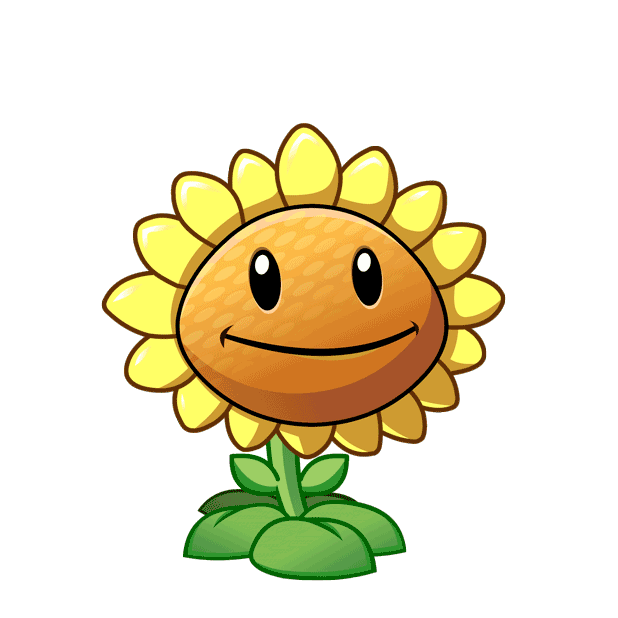 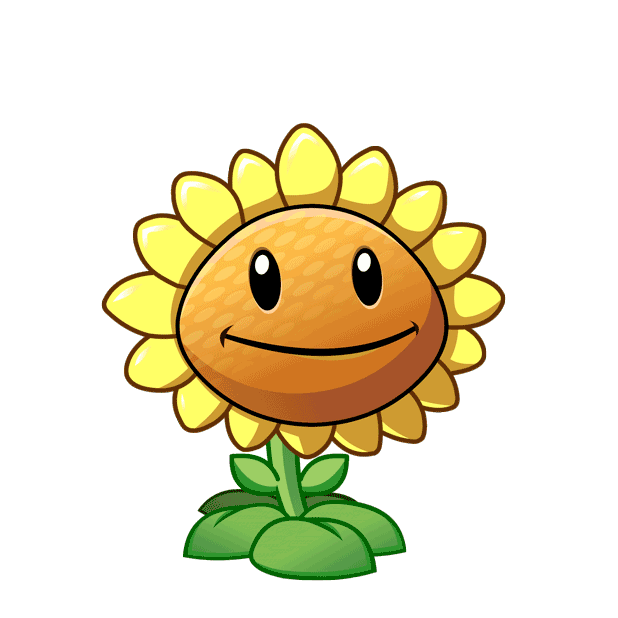 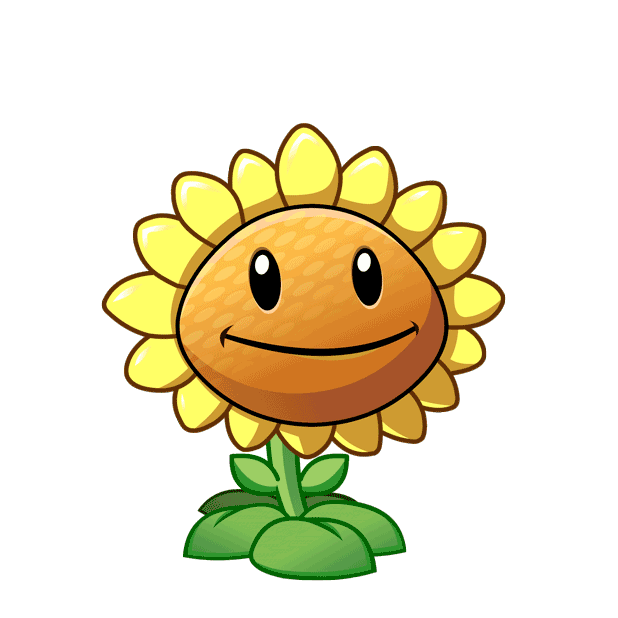 A. 5
B. 6
C. 7
D. 8
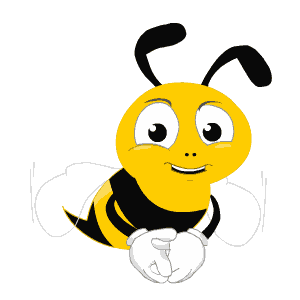 BÀI 5: TẬP GÕ BÀN PHÍM ( Tiết 1, Tiết 2)
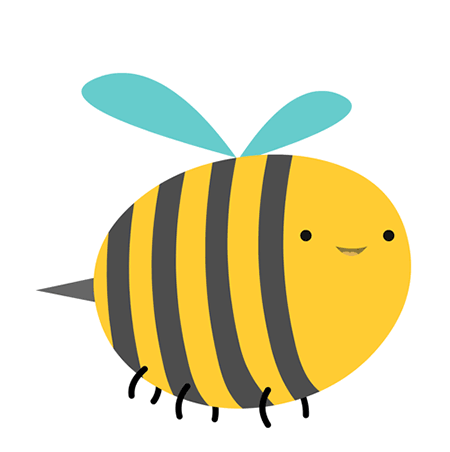 Câu 6: Ghi tên đăng kí em di chuyển vào ô?
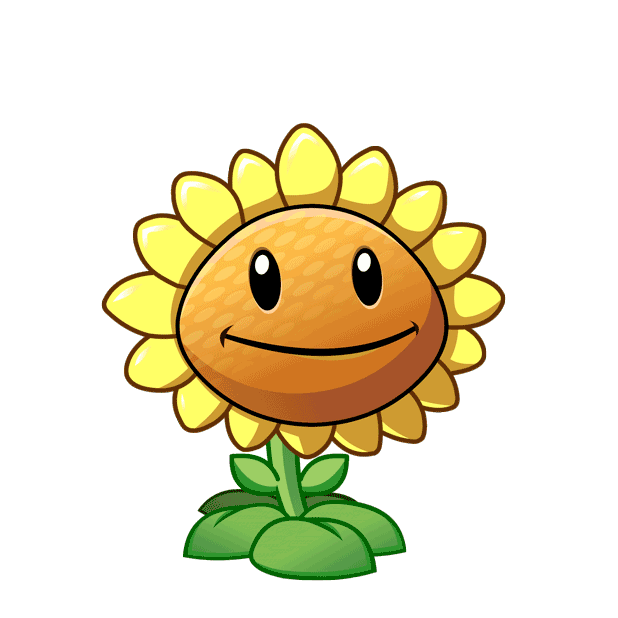 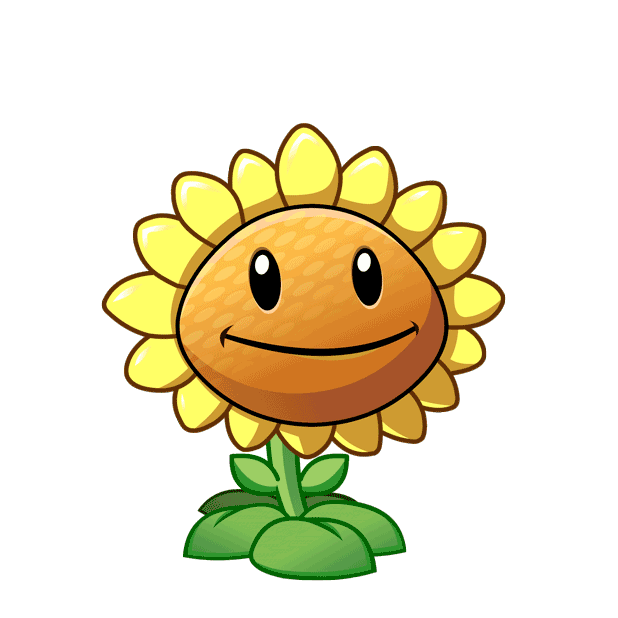 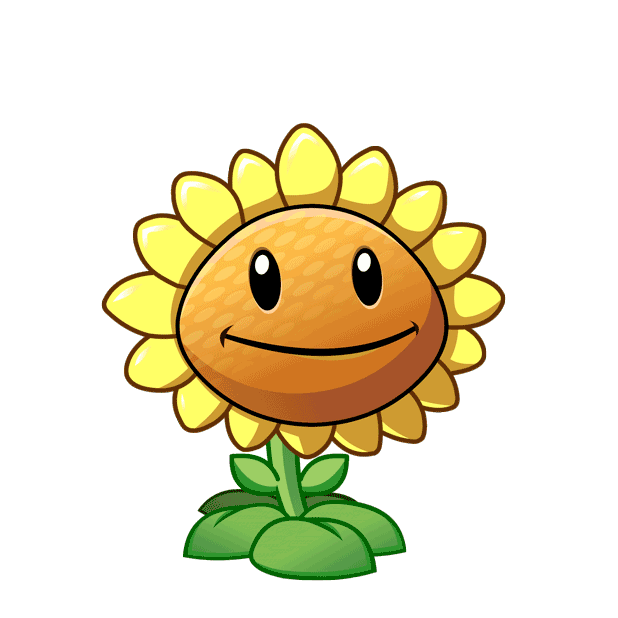 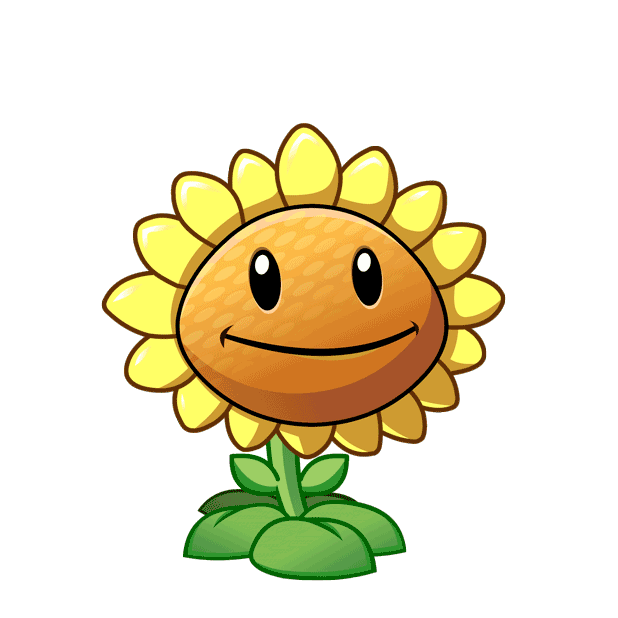 A. Enter
B. User Name
C. Course
D. Độ chính xác
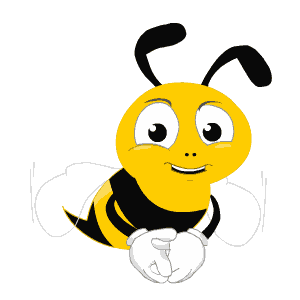 BÀI 5: TẬP GÕ BÀN PHÍM ( Tiết 1, Tiết 2)
Câu 7: Gõ bàn phím bằng 10 ngón tay sẽ giúp em gõ làm gì?
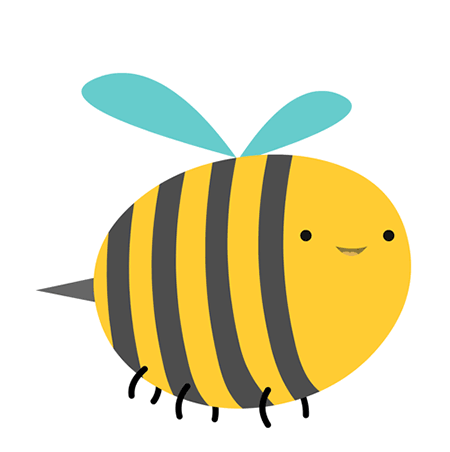 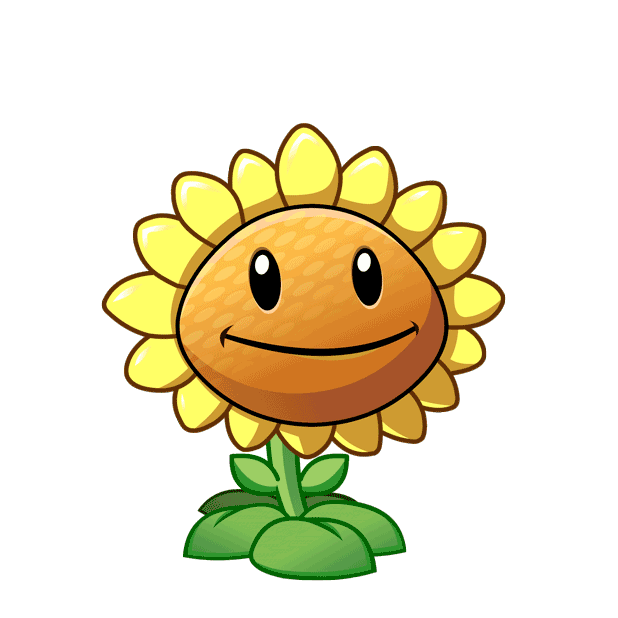 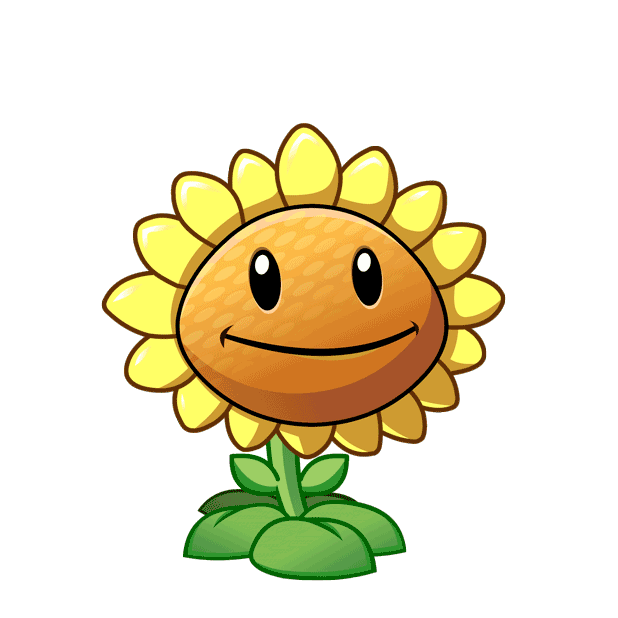 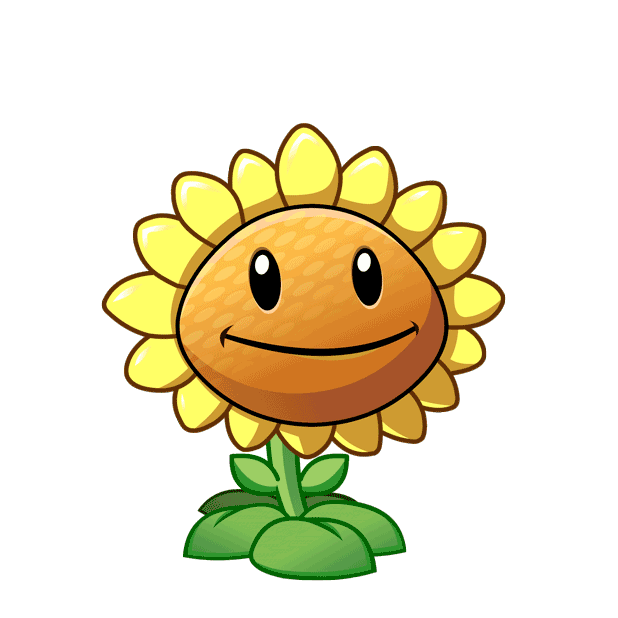 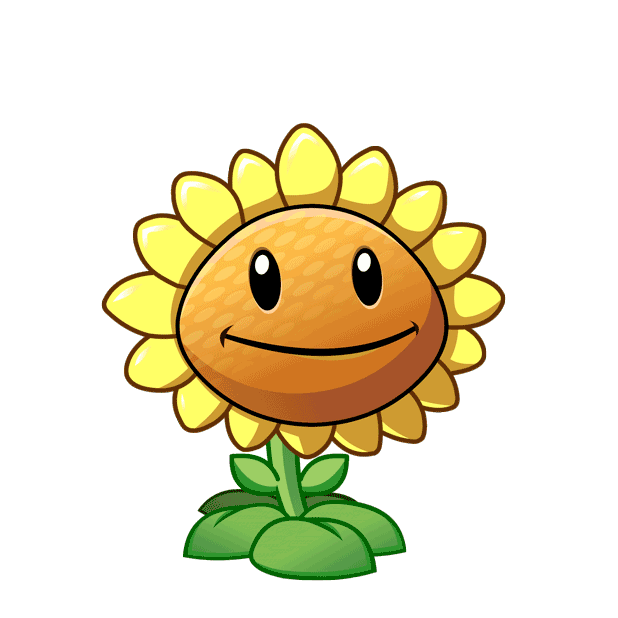 A. Nhanh
B. Chính xác
C. Chậm
D. A, B đúng
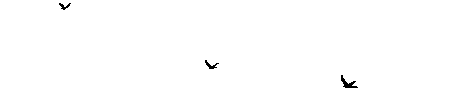 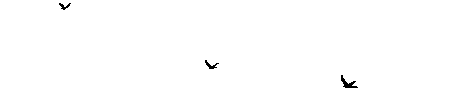 TIẾT 2
BÀI 5: TẬP GÕ BÀN PHÍM ( Tiết 1, Tiết 2)
Luyện tập gõ phím
A. HOẠT ĐỘNG 
   THỰC HÀNH
BÀI 5: TẬP GÕ BÀN PHÍM ( Tiết 1, Tiết 2)
B. HOẠT ĐỘNG THỰC HÀNH
Trong cửa sổ tập luyện, em nháy chọn vào ô Course, chọn một hàng phím trong bảng sau rồi tập luyện
BÀI 5: TẬP GÕ BÀN PHÍM ( Tiết 1, Tiết 2)
C. HOẠT ĐỘNG 
   ỨNG DỤNG
BÀI 5: TẬP GÕ BÀN PHÍM ( Tiết 1, Tiết 2)
D. HOẠT ĐỘNG ỨNG DỤNG, MỞ RỘNG
Em và bạn luân phiên thực hiện các thao tác sau:
Khởi động phần mềm Kiran’s Typing Tutor
Chọn tên trong ô User Name rồi chọn Typing Practice
Chọn hàng phím rồi tập gõ hàng phím đó;
Quan sát và nhận xét thao tác của bạn
BÀI 5: TẬP GÕ BÀN PHÍM ( Tiết 1, Tiết 2)
EM CẦN GHI NHỚ:
Luôn gõ bàn phím bằng 10 ngón tay đúng cách.
Gõ bàn phím bằng 10 ngón tay sẽ giúp em gõ nhanh và chính xác hơn
BÀI 5: TẬP GÕ BÀN PHÍM ( Tiết 1, Tiết 2)
DẶN DÒ
Về nhà các em học bài
Đọc trước bài số 6 “ Thư mục” tiết sau ta học
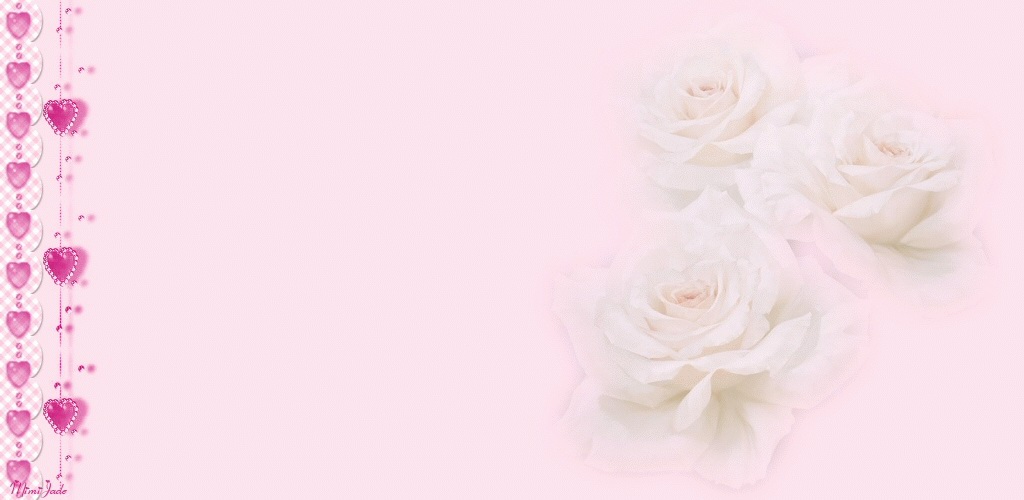 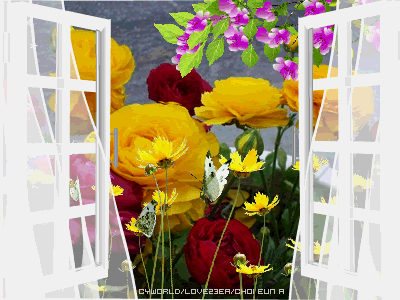 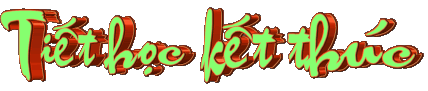 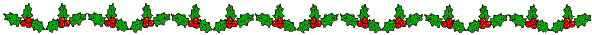 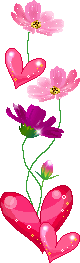 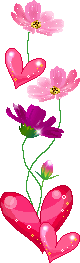 CHÚC CÁC EM CHĂM NGOAN - HỌC GIỎI !
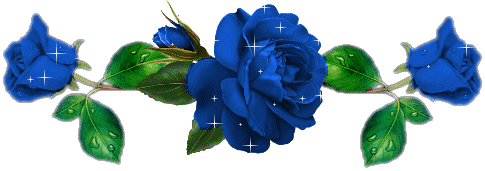 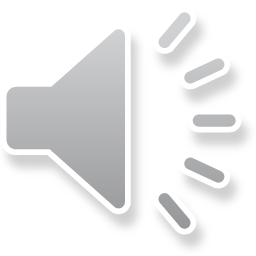